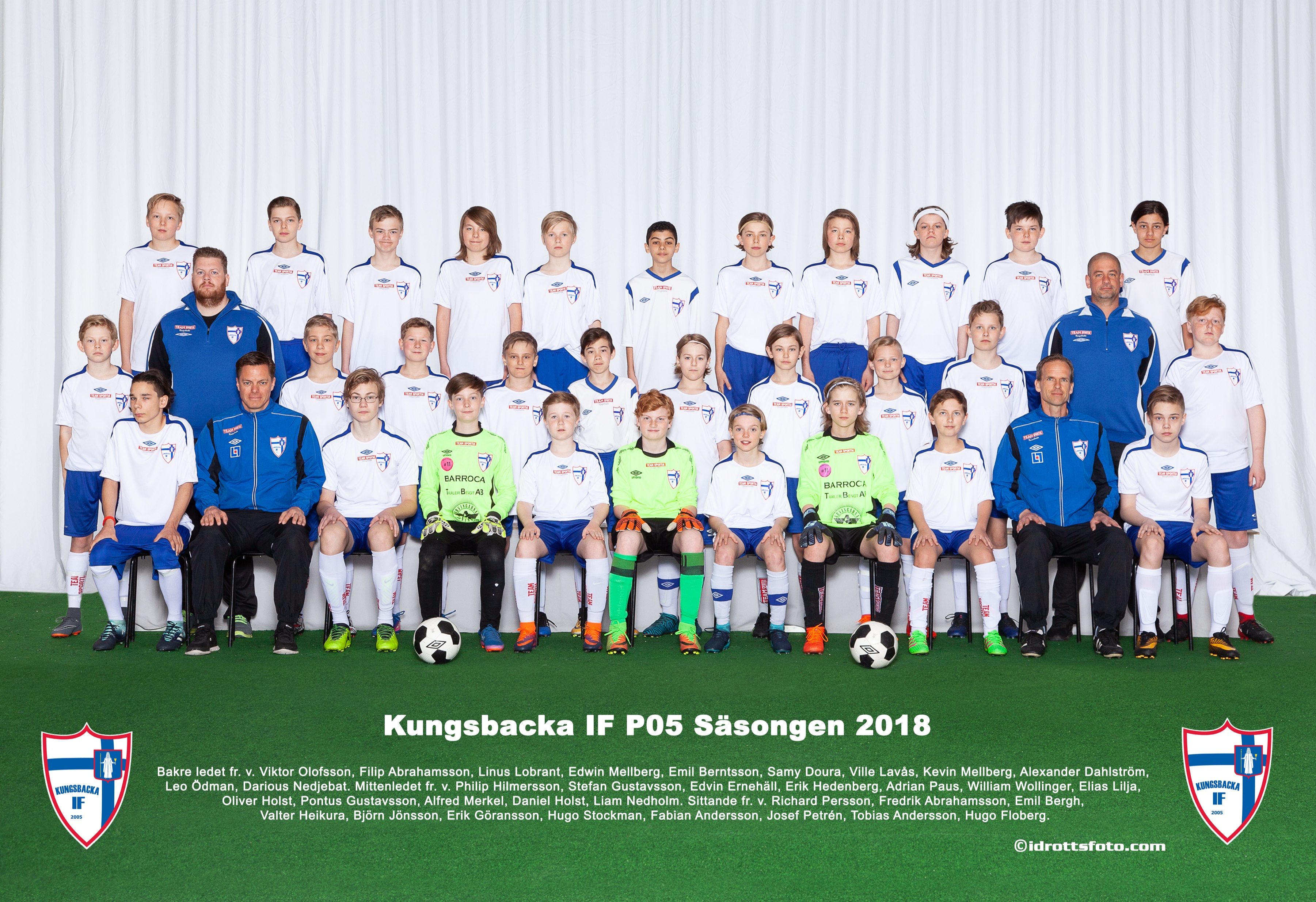 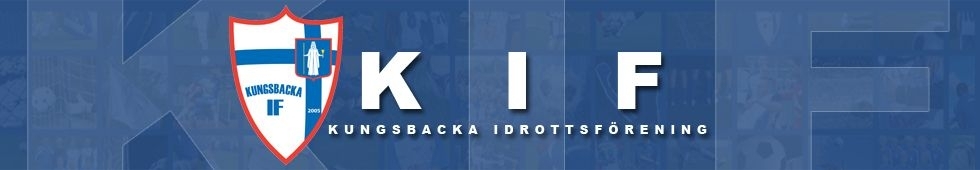 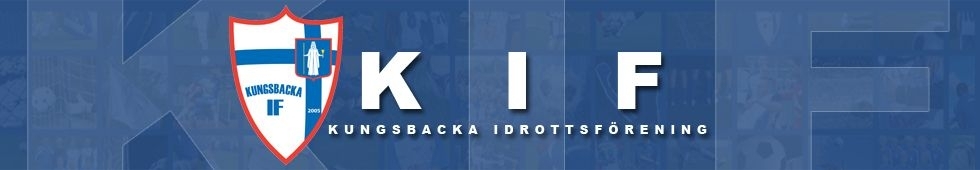 Föräldramöte P-05
2018-09-27
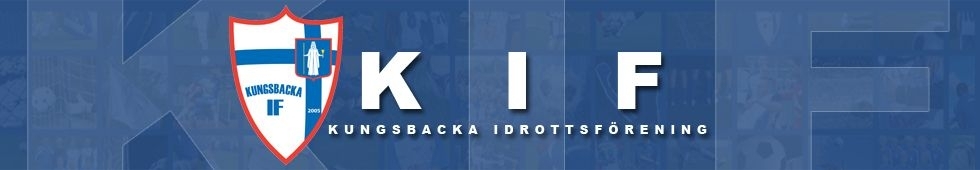 Summering säsongen 2018
Höst/vinter 2018/19
Säsong 2019
Hur vill vi att P05 skall fungera?
Ekonomi
Det här behöver vi er hjälp med
Övrigt
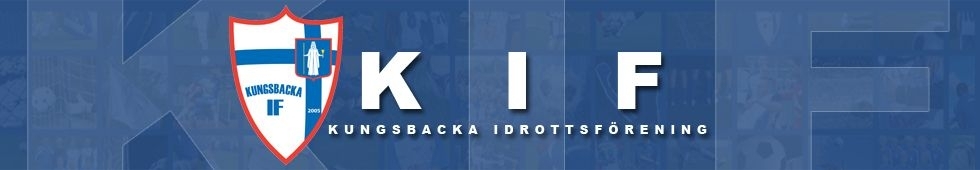 Summering säsongen 2018
Seriespel
Deltagit med 3 lag i Hallands och regionala serien
Många killar igång under våren men tuffare under
    hösten med några som lagt av, skador och andra
    aktiviteter

Träningar
Kört 42 träningspass sedan 9 april
Inomhus/futsal i jan-mar 
Utomhus och fys/löpning from jan
Konstgräs från jan-maj samt några veckor i somras
Grästräning från maj tom sep med uppehåll under torkan
Cuper
Februarispelen, futsal 2 lag i Kungälv	18/2
XL-Bygg Cup, futsal 2 lag i Ulricehamn	4/3
Fässberg, Träningscup, Mölndal		17-18/3
Skadevi Cup, 2 lag, 9-manna		29/6-1/7
Gothia Cup, 2 lag, 11-manna		16-21/7

Övriga evenemang
KIF-dagen				16/6
Sommarfotbollskola 			18-21/6
Minigolf under Gothia cup			17/7
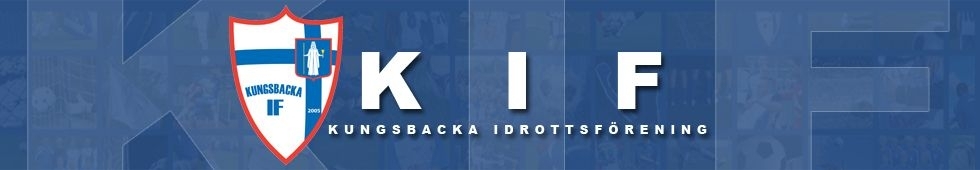 Truppen
35 spelare
4 spelare slutat under året
Osäkra på 3-4 spelare inför 2019
4 ledare (Rickard slutat)
Tobias Andersson
Fredrik Abrahamsson
Daniel Holst
Stefan Gustavsson
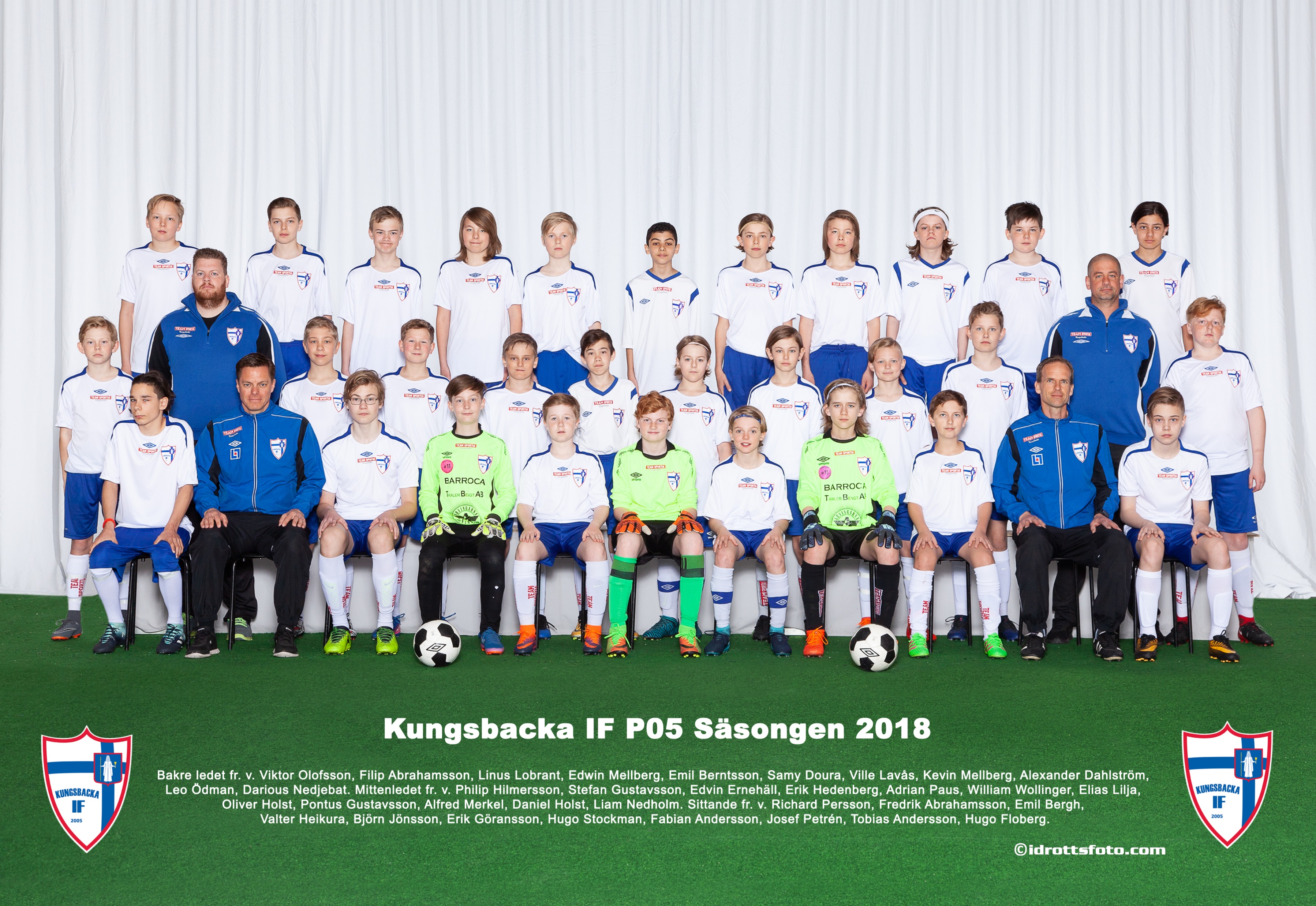 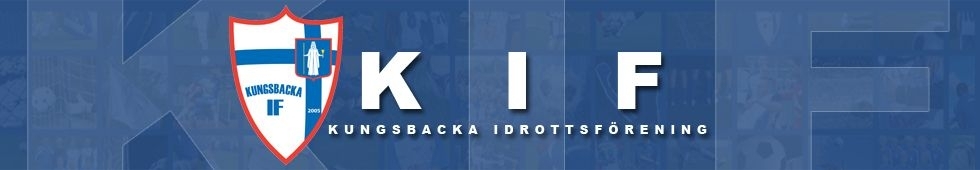 Cuper
Planerade
Ö-bollen	Januari
Xx
Xx
xx
Träningsmatcher
Oktober - april (2-3 under hösten, 5-6 under våren)
Höst/vinter 2018/19
Träningar
From v.40
Tisdagar kl. 19:00-20:45*	konstgräs
Fredagar kl. 17:30-19:15*	inomhus, Tingbergshallen

From v.4?
Torsdagar kl. 17-		Fys/brottning (400 sek/st) 
			(5 ggr vinter, 5 ggr vår)

From v.10 2019
Vardagsträning 		konstgräs (ersätter inomhus)

*Lagt till 15 min på träningstiden framöver för stretchning
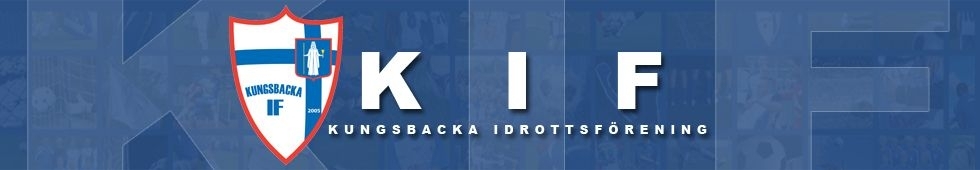 Planerade cuper
Skadevi Cup, 2 lag
Gothia Cup, 1 lag
KIF dagen
Träningsnärvaro på 75% för cupspel

Seriespel 
9 mot 9, stor plan
2 lag i Hallands och regionala serien
Uttagning kommer baseras på träningsnärvaro, 75%
Säsong 2019 (Startar 1 april)
Träningar
3 träningar i veckan med mål att ha 2 timmars pass
Målvaktsträning med Freddie Roth

Träningsläger 
Planeras i april med övernattning om vi hittar
    lämplig plats och pris
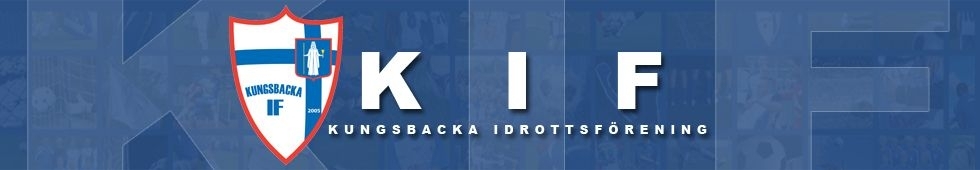 Hur vill vi att P05 skall fungera

Alla får vara med!
Vi kommer i tid till träningen.
Vi använder ett vårdat språk.
Vi uppträder schysst mot varandra, motståndarlag och domare.
Vi planerar inför träningen kosten så att man ätit i god tid innan träning.
Vi anmäler oss till träningar så ledarna vet hur många som kommer och kan planera övningar och upplägg efter det.
Vi anmäler oss till matcher och cuper så ledarna vet hur många som kommer och vid behov kan ringa in spelare från P-06/04.
Vi byter om tillsammans innan och efter träning. Alla har med sig duschartiklar. Detta vill vi att det är en del av träningen.
Vi byter om tillsammans innan och efter match. Alla har med sig duschartiklar. Detta är en del av matchen.
Alla som har barn i laget är med och bidrar till föreningslivet. En kan inte göra allt, men tillsammans kan vi göra mycket.
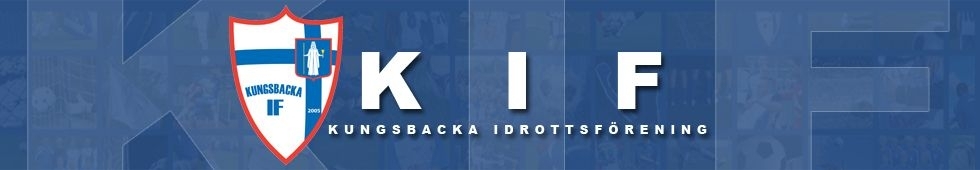 Ekonomi
Egna lagkassan, ca. 18 tkr i kassan idag
Vi använder lagkassan till aktiviteter, mat, subventionera cupavgifter
Försäljningsaktiviteter för lagkassan samt föreningens kassa
Vårförsäljning
Höstförsäljning (New Body)
Julförsäljning av Bingolottokalendrar
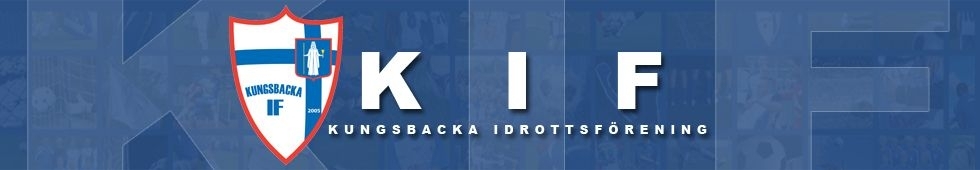 2018 – vi beslutar på våren föräldramöte 2019 om vilka områden och vem som ansvarar
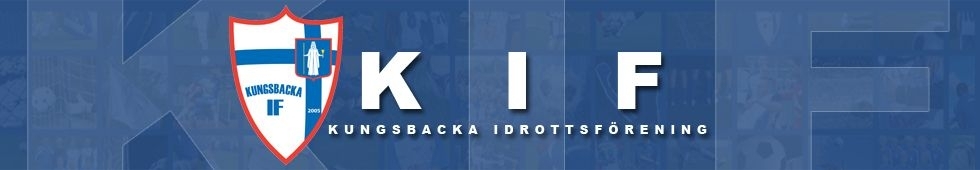 Träningströja/bortatröja

Plan att försöka få sponsorer och få till ett paket
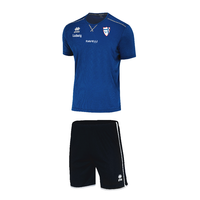 Klubbshop
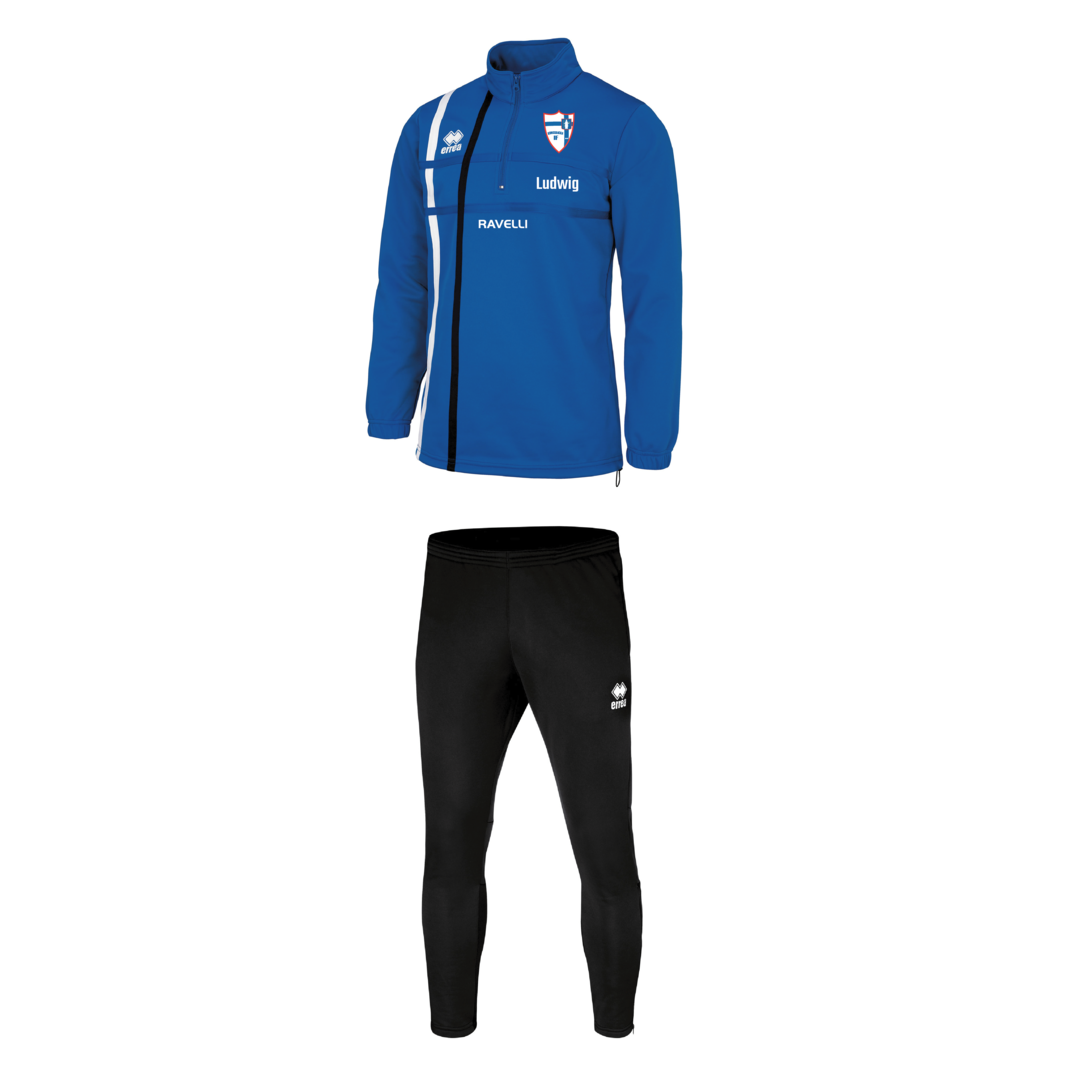 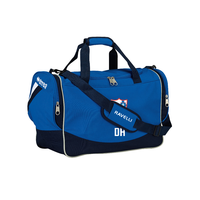 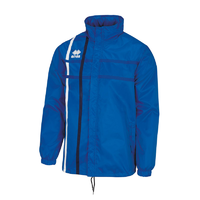 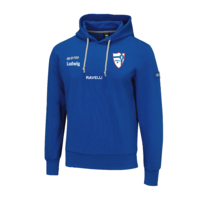 Väska med rem
440 SEK
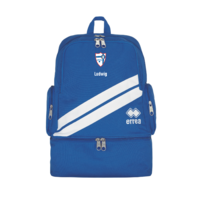 Hood
575 SEK
Regnjacka
524 SEK
Overall med halvzip
615 SEK
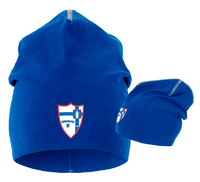 Ryggsäck med skofack
440 SEK
Mössa
120 SEK
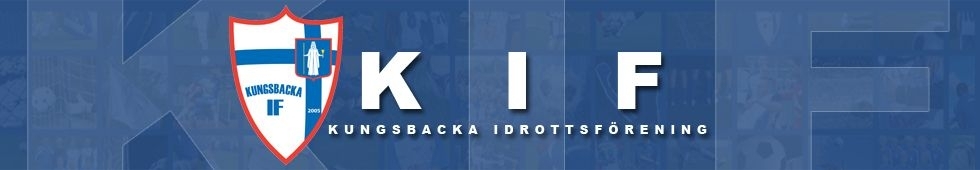 Övrigt
Spelarsamtal drar igång i samband med inomhusträningen
Säsongsavslutning KIF P05, klubbstugan 7 oktober kl 12-16:00 (100 sek)
Säsongsavslutning hela ungdomssektionen KIF, Aranästeatern 14 oktober
2019 så får våra killar chansen att gå domarkurser och börja döma 5 manna
2019 så kommer våra killar få chansen att vara ledare i sommarfotbollskolan
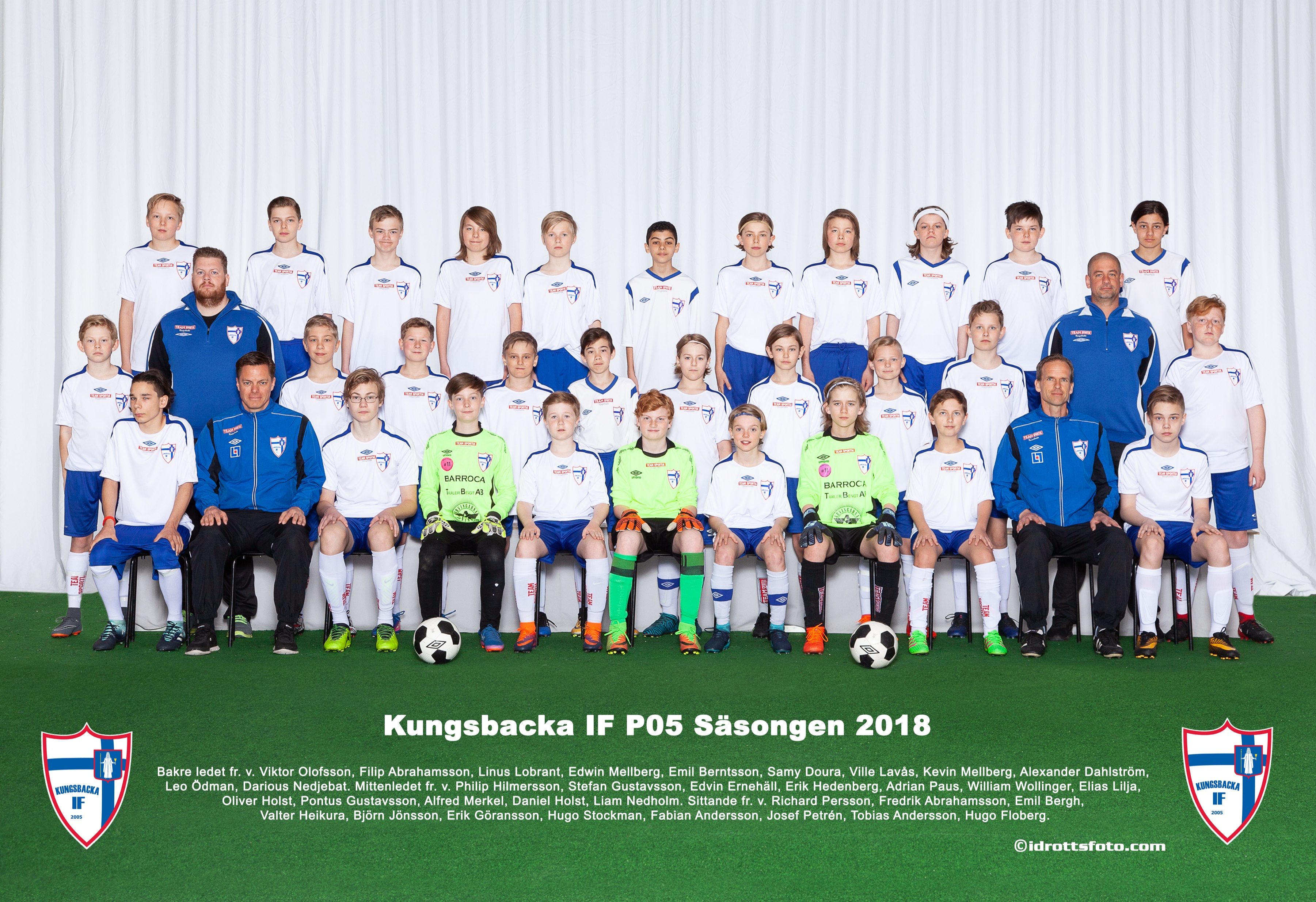 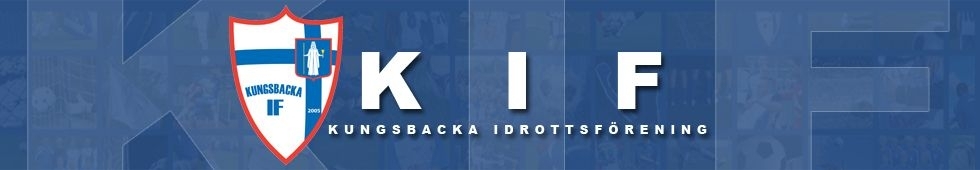